Vårt 7 stegs-program- Hur du planerar, genomför och redovisar en aktivitet i fritidsföreningen
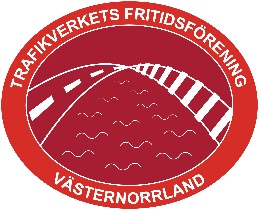 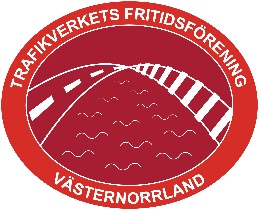 Stöd för att sprida info om din aktivitet
Checklista aktivitetsinbjudan
Inbjudan för aktiviteten skickas som en möteskallelse och bör finnas med:
Att aktiviteten arrangeras av fritidsföreningen i Västernorrland
Kort beskrivning av aktiviteten (behöver man ta med något eller ha särskilda kläder?)
Datum, Tid, plats för aktivitet
Kontaktperson
Kostnad
Sista anmälningsdatum
Hur anmäler man sig (meddela en viss person? Inbetalning=anmälan? Accepterat via möteskallelse?)
Anmälningsavgiften svischas till 123 538 31 12. (Stäm av med kassören om hur betalningen ska märkas.) Man kan skapa och ladda ner QR-kod via www.swish.nu/marknadsmaterial ange TRVFF som rubrik på affisch samt fyll i betalningsmeddelande om aktivitet.
Finns allergier eller behov av särskild kost meddela….
Info om att man kan söka bidrag för startavgiften, resan och/ eller login i samband med aktiviteten
Vill du gå med i fritidsföreningen? Medlemsavgiften betalar du via swish på tfn 1234944393  Skriv ditt namn + medlemskap i meddelande!
Mall för inbjudan finns på fritidsföreningens arbetsrum
Föreningens mål utifrån stadgarna
Fritidsföreningens uppgift består av att till föreningens medlemmar: 
Erbjuda stimulerande fritidsaktiviteter i egen regi
förmedla kontakter till/med andra föreningar/organisationer
sprida information och idéer
verka för samhörighet och kamratskap
Ordning för att sprida information
Alla våra aktiviteter ska alltid finnas på vår webbplats. Detta är vår primära informationskanal som också är ”Need to have”. I andra hand sprids information via våra sekundära kanaler. Att sprida information via instagram, lappar i matsalen och nyhetsbrev är väldigt positivt men inte ett måste för alla aktiviteter utan ”nice to have”

Våra informationskanaler för aktiviteter
Primär: 	
	Webbplats Trafikverkets fritidsförbund - Västernorrland (trvff.se) 
Sekundär: 
Möteskallelse via e-post: trvff.vasternorrland@trafikverket.se eller egen mail
Kontors-TV
Nice to have
Lappar i matsalen, på kontoret 
Instagram 
Nyhetsbrev